Invitación de  RedCLARA para integrar un grupo en México que participe en la comunidad de TICAL (RedTIC-MX)
Septiembre 2014
Objetivo
Integrar el grupo de RedTIC-MX para colaborar con la Comunidad TICAL de RedCLARA en diversos temas que permitan fortalecer la comunidad, compartir experiencias y soluciones en problemáticas.
Temáticas
1. Grupo de Colaboración en temas de Responsabilidad legal y TICs
2.  Grupo de Colaboración en Temas de Infraestructura
3.  Grupo de Colaboración en Temas de Gobernanza
4.  Grupo de Colaboración en Temas de Servicios Tecnológicos de Apoyo Docente e Investigación
5.  Grupo de Colaboración en Temas de Servicios Tecnológicos de Apoyo a la Gestión
6.  Grupo de Colaboración en Temas de Seguridad de la información
7.   Articulación y Generación de Alianzas con Empresas para Obtención de Servicios o Productos
8.   Iniciativas de Perfeccionamiento
Equipo de trabajo
28 de agosto en el encuentro temático Presentación del Estudio, objetivo de la investigación, revisión de las respuestas obtenidas en los diferentes tópicos.
Equipo de trabajo que revisará el instrumento de medición de gobernanza.

1.  UANL-  Ing. Alberto Zambrano Elizondo 
2.   UAT-  Miguel Ángel Walle Vázquez 
3.   CUDI - Martha Avila
4.   UNAM -  Nora Tapia
5.   UNAM - Hugo Rivera Martínez
6.   UNAM- Luz María Aguilar
Equipo de trabajo
7. UABJO -  Abraham Martínez Helmes
8. UAT-  Carlos Enrique Portes Flores 
9. ITSON- Antonio García Quintana
10. UAEMEX - Alberto Torres Gutiérrez
11. UAEMEX - Agustín Olmos Cruz
12. UCOL - Minerva Rincón
Próximo encuentro temático
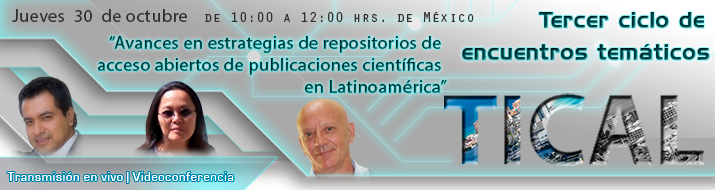